Figure 1. Geometry of binocular vision and HD/VD anisotropy. Circles are fixed right eye retinal points projected on a ...
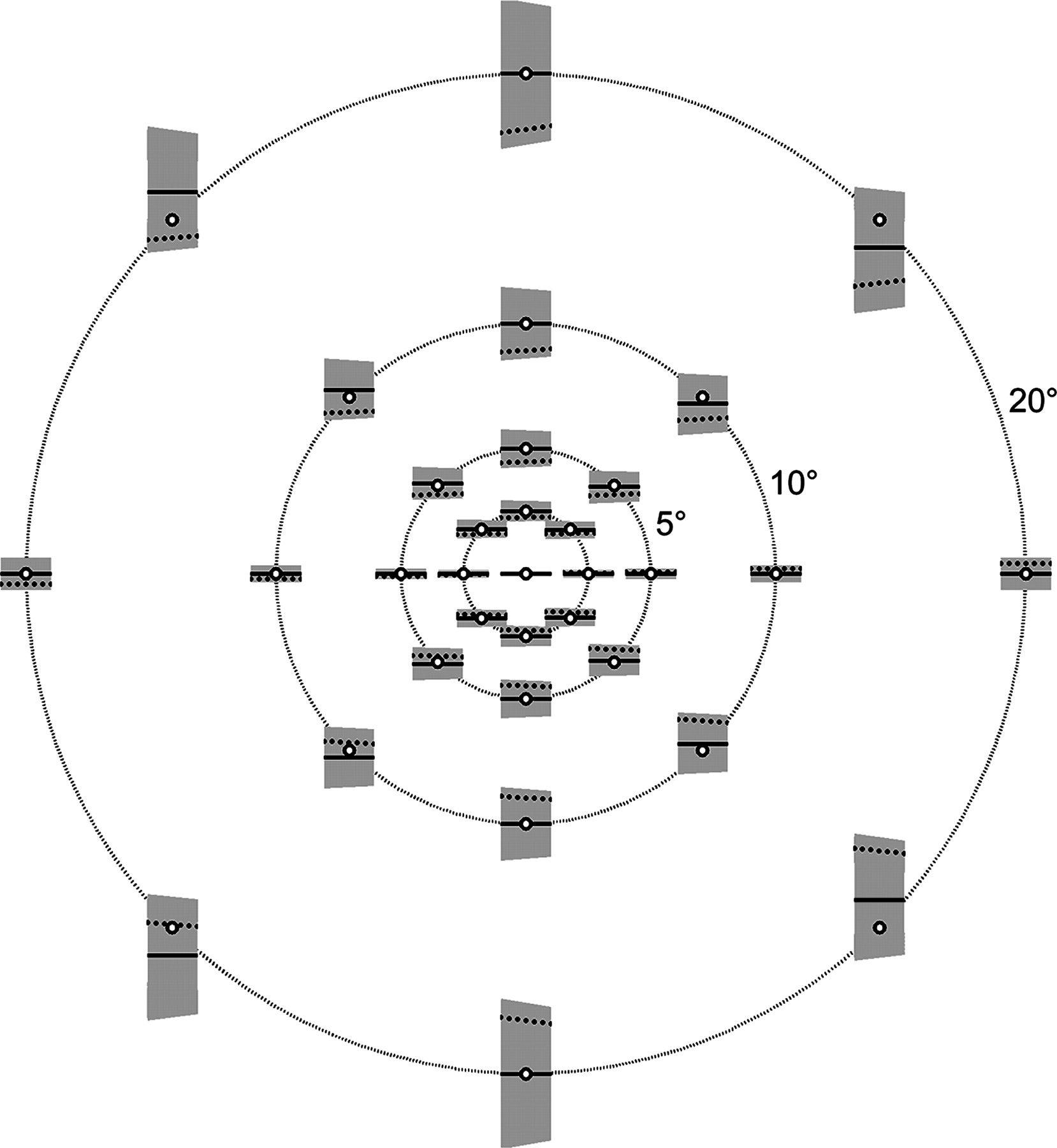 Cereb Cortex, Volume 17, Issue 6, June 2007, Pages 1260–1273, https://doi.org/10.1093/cercor/bhl050
The content of this slide may be subject to copyright: please see the slide notes for details.
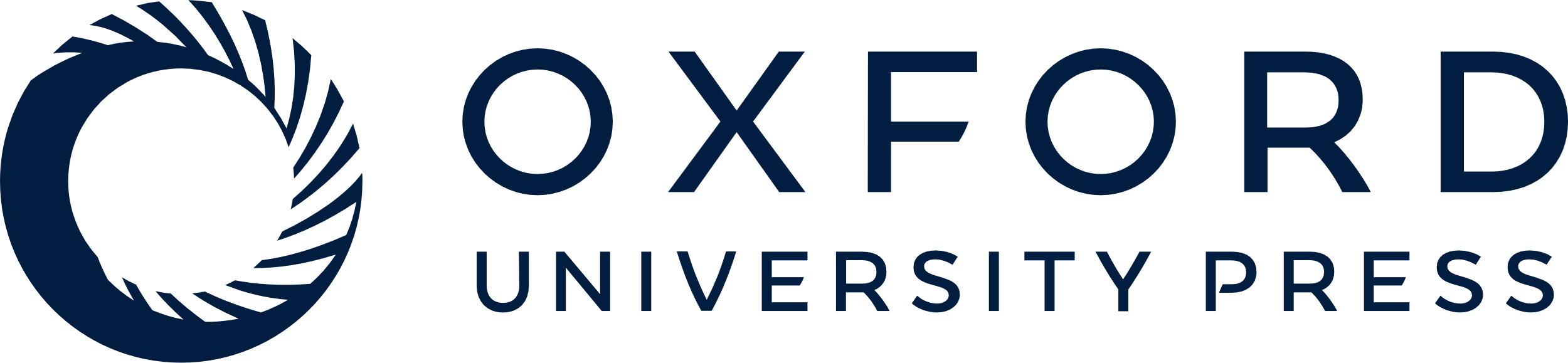 [Speaker Notes: Figure 1. Geometry of binocular vision and HD/VD anisotropy. Circles are fixed right eye retinal points projected on a planar surface at one unit distance from the eye's projection center. The black lines show the location of the possible matches for the left eye (epipolar lines) when the eyes look straight ahead at short distance (vergence 17.5°). Epipolar lines still remain close to horizontal when, for example, the gaze is directed 20° to the right and down 20° with the same viewing distance (dotted lines), but they migrate on the retina (up and down). Pale gray regions show the possible location of left eye matches over a wide range of horizontal and vertical gaze directions (±25° in both directions). VD (the vertical extend of these gray regions) is always very weak in the central part of the retina but increases quickly with increasing retinal eccentricity (adapted to the monkey from Schreiber and others 2001).


Unless provided in the caption above, the following copyright applies to the content of this slide: © The Author 2006. Published by Oxford University Press. All rights reserved. For permissions, please e-mail: journals.permissions@oxfordjournals.org]
Figure 2. Extracellular recordings in area V1. (A) Locations of electrode tracks in dorsal V1 (operculum) and calcarine ...
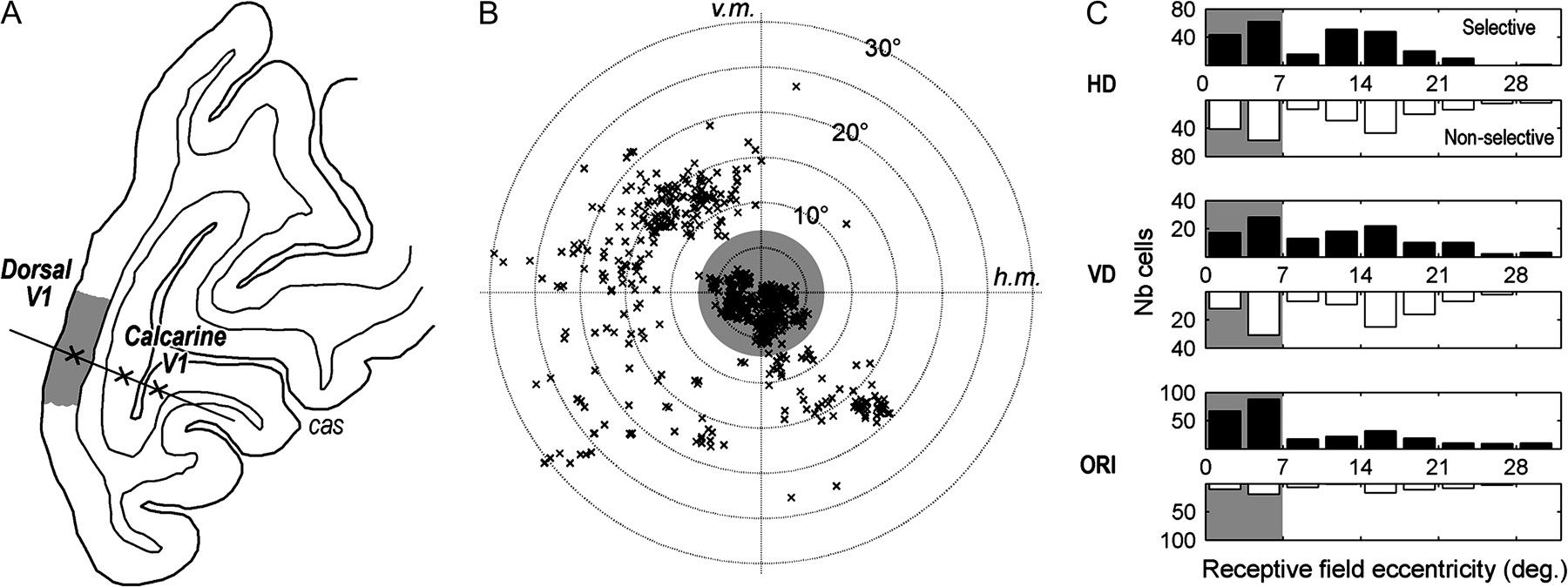 Cereb Cortex, Volume 17, Issue 6, June 2007, Pages 1260–1273, https://doi.org/10.1093/cercor/bhl050
The content of this slide may be subject to copyright: please see the slide notes for details.
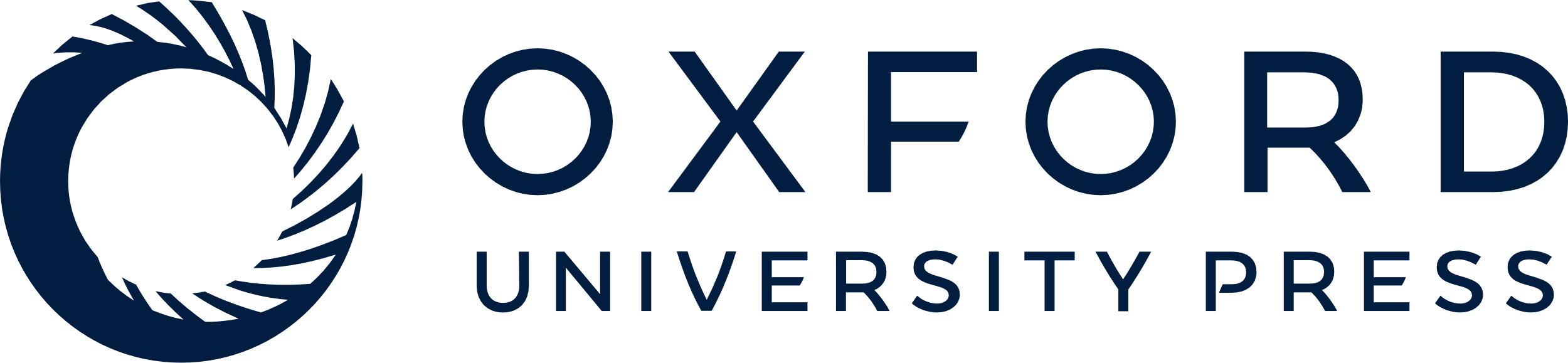 [Speaker Notes: Figure 2. Extracellular recordings in area V1. (A) Locations of electrode tracks in dorsal V1 (operculum) and calcarine V1 (dorsal and ventral). (B) Corresponding RF positions in dorsal V1 within 7° of retinal eccentricity (foveal field in gray) and in calcarine V1 beyond 7° (peripheral field). (C) Distributions of HD-selective cells, VD-selective cells, and orientation-selective cells (ORI) as a function of the retinal eccentricity of their RFs. Numbers of nonselective cells at corresponding retinal eccentricities are shown as inverted white bars.


Unless provided in the caption above, the following copyright applies to the content of this slide: © The Author 2006. Published by Oxford University Press. All rights reserved. For permissions, please e-mail: journals.permissions@oxfordjournals.org]
Figure 3. Examples of VD-selective cells. They illustrate, in the VD dimension, the 6 categories of disparity-selective ...
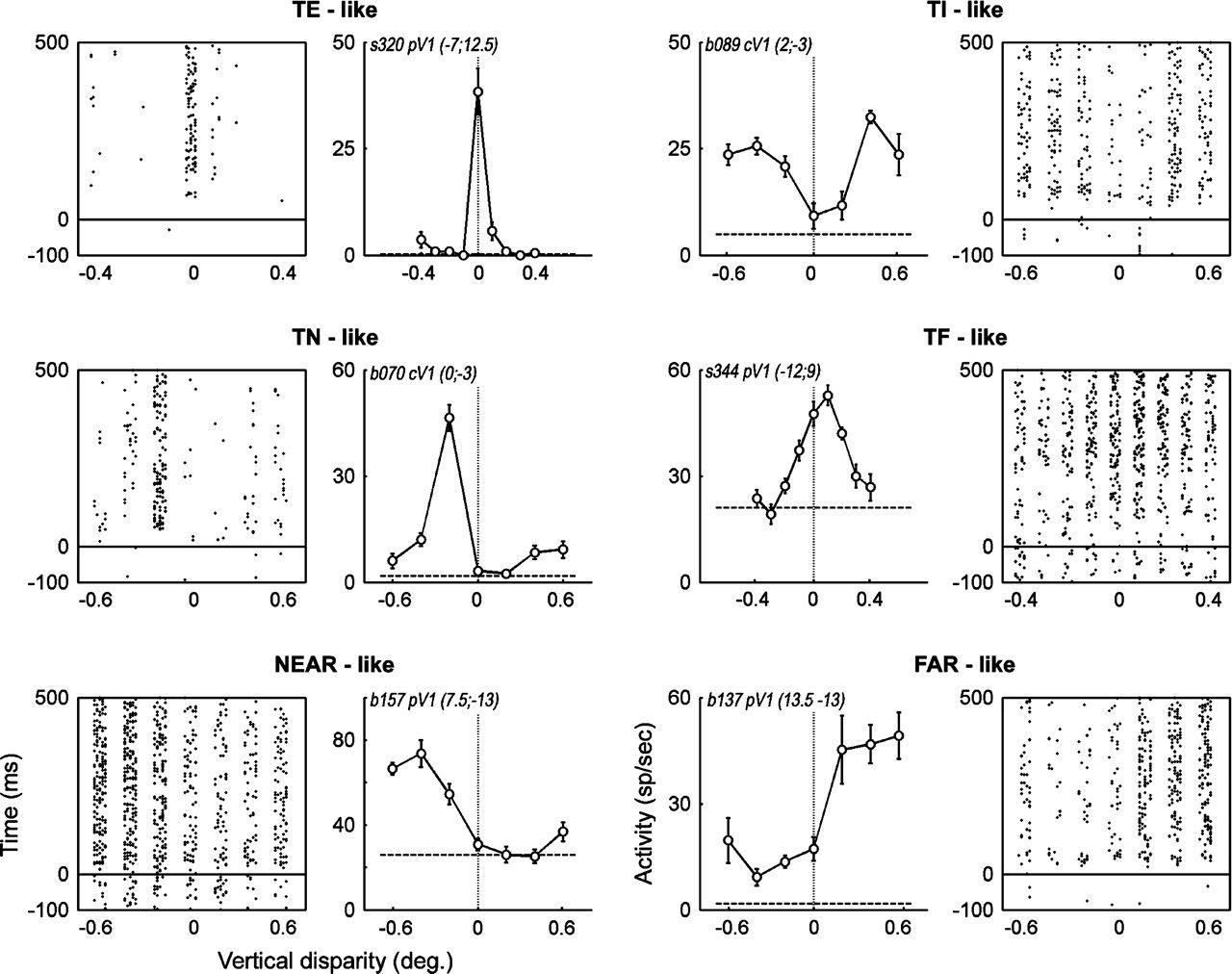 Cereb Cortex, Volume 17, Issue 6, June 2007, Pages 1260–1273, https://doi.org/10.1093/cercor/bhl050
The content of this slide may be subject to copyright: please see the slide notes for details.
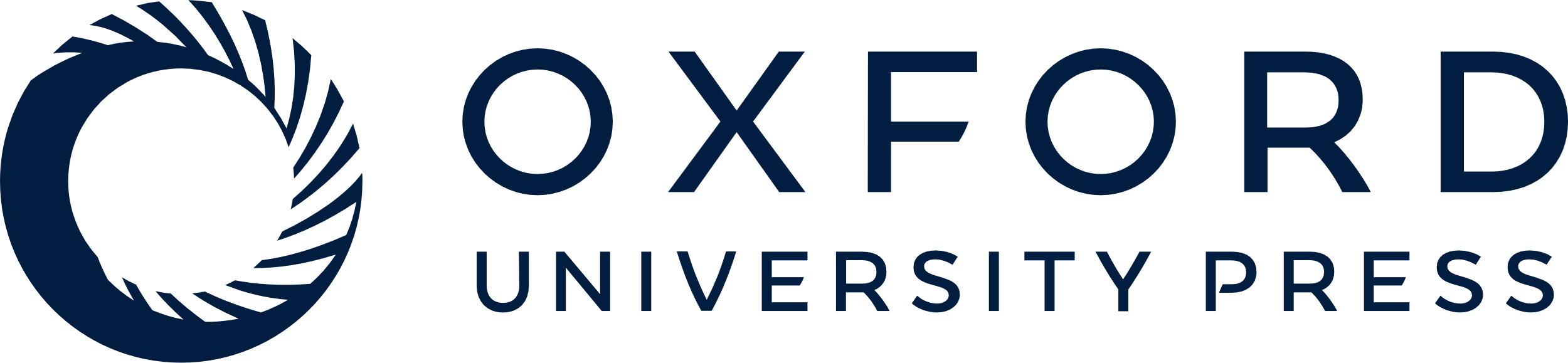 [Speaker Notes: Figure 3. Examples of VD-selective cells. They illustrate, in the VD dimension, the 6 categories of disparity-selective cells initially proposed for HD (see text and Fig. 4). The raster plots show the spikes occurrence as a function of time (relative to stimulus onset, temporal resolution of 1 ms) for the different angular values of VD tested. The corresponding tuning curves are constructed by plotting the mean visual activity (in spikes per second) recorded during 500 ms following stimulus onset. The vertical bars are standard errors. The horizontal dashed lines indicate the mean spontaneous activity preceding stimulus onset. The central or peripheral location of the cell's RF is given above the tuning curve.


Unless provided in the caption above, the following copyright applies to the content of this slide: © The Author 2006. Published by Oxford University Press. All rights reserved. For permissions, please e-mail: journals.permissions@oxfordjournals.org]
Figure 4. Horizontal and VD tuning. (A) Disparity frequencies (in cycles per degree, cpd) of HD-selective cells in ...
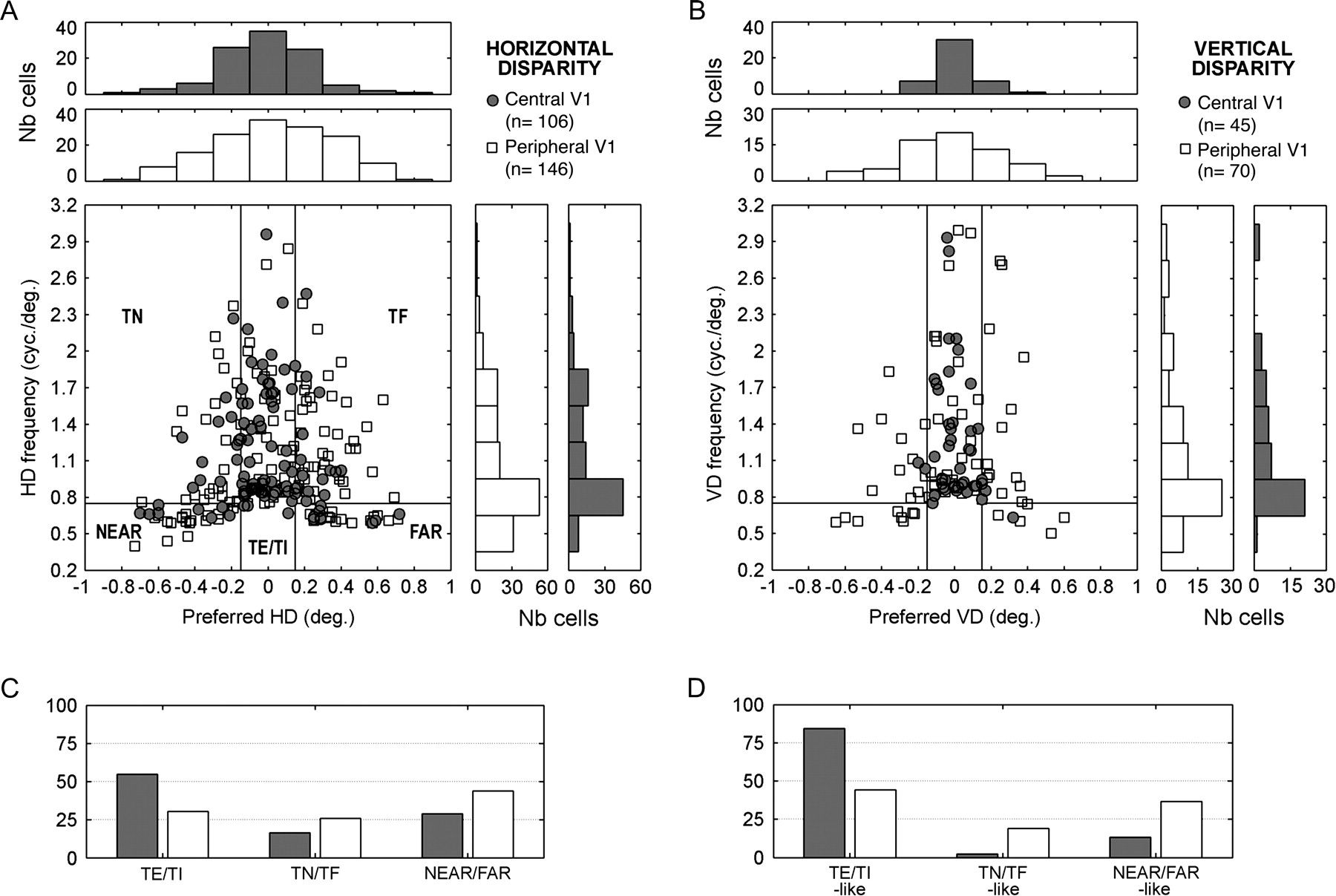 Cereb Cortex, Volume 17, Issue 6, June 2007, Pages 1260–1273, https://doi.org/10.1093/cercor/bhl050
The content of this slide may be subject to copyright: please see the slide notes for details.
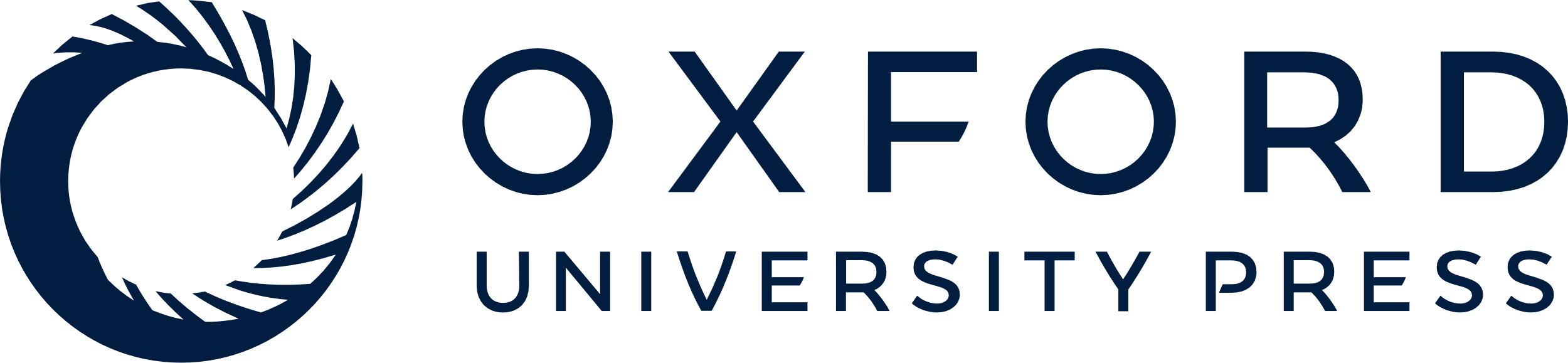 [Speaker Notes: Figure 4. Horizontal and VD tuning. (A) Disparity frequencies (in cycles per degree, cpd) of HD-selective cells in central V1 (dark) and peripheral V1 (white) are plotted as a function of the preferred disparity. Horizontal line delimits cells with coarse tuning profiles (frequency 0.75 cpd, tuned cells). Among the tuned categories, neurons are classified as TE or TI if their preferred disparity is within ±0.15° (vertical lines). Beyond these limits are cells with TN- or TF-tuning profile types. (B) Same as (A) for VD-selective cells. (C) Distributions of the different categories of HD-selective cells for central (dark) and peripheral (white) fields. (D) Same as (C) for VD.


Unless provided in the caption above, the following copyright applies to the content of this slide: © The Author 2006. Published by Oxford University Press. All rights reserved. For permissions, please e-mail: journals.permissions@oxfordjournals.org]
Figure 8. Determination of disparity axes. (A) Three examples of disparity response surfaces. Mean visual response ...
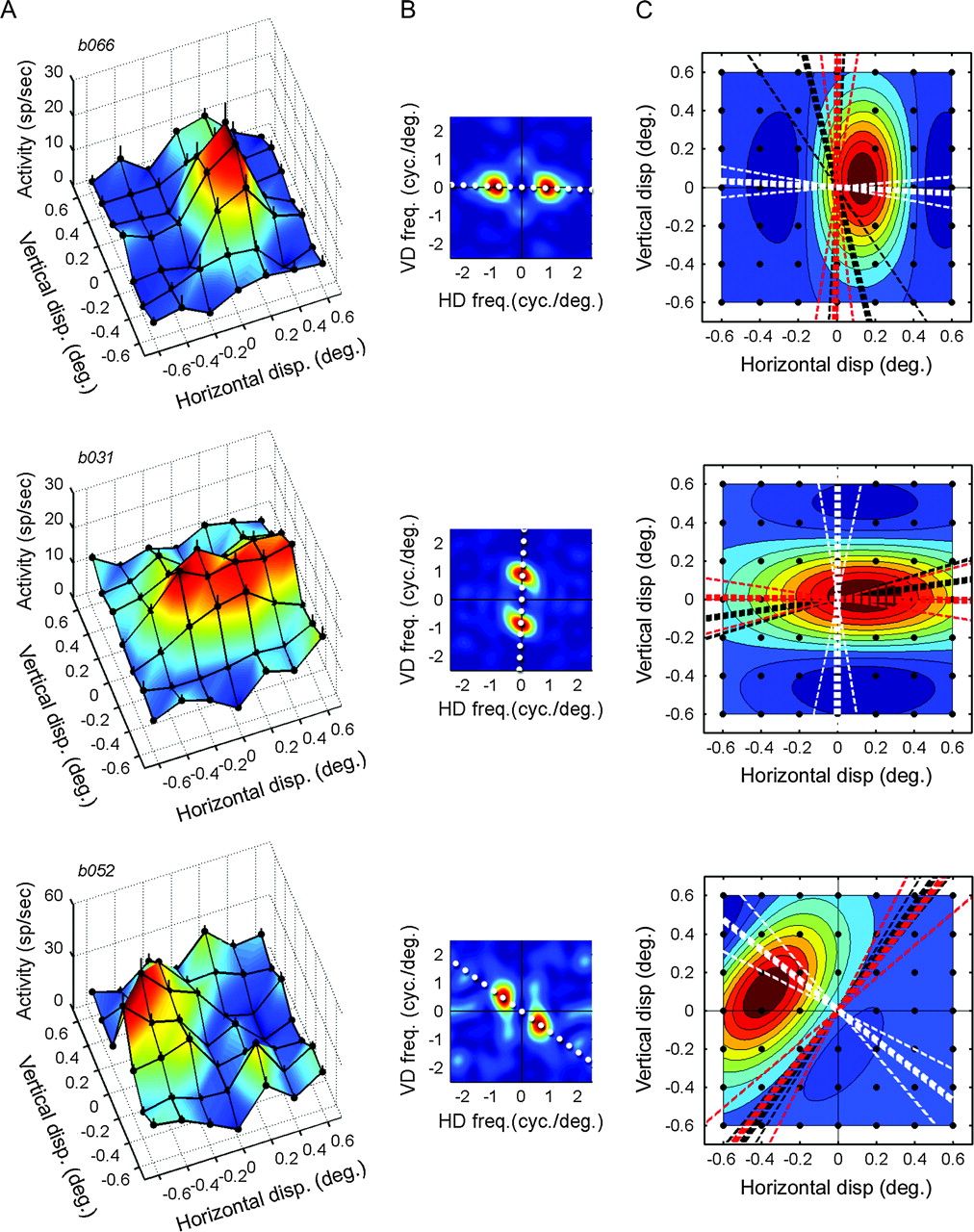 Cereb Cortex, Volume 17, Issue 6, June 2007, Pages 1260–1273, https://doi.org/10.1093/cercor/bhl050
The content of this slide may be subject to copyright: please see the slide notes for details.
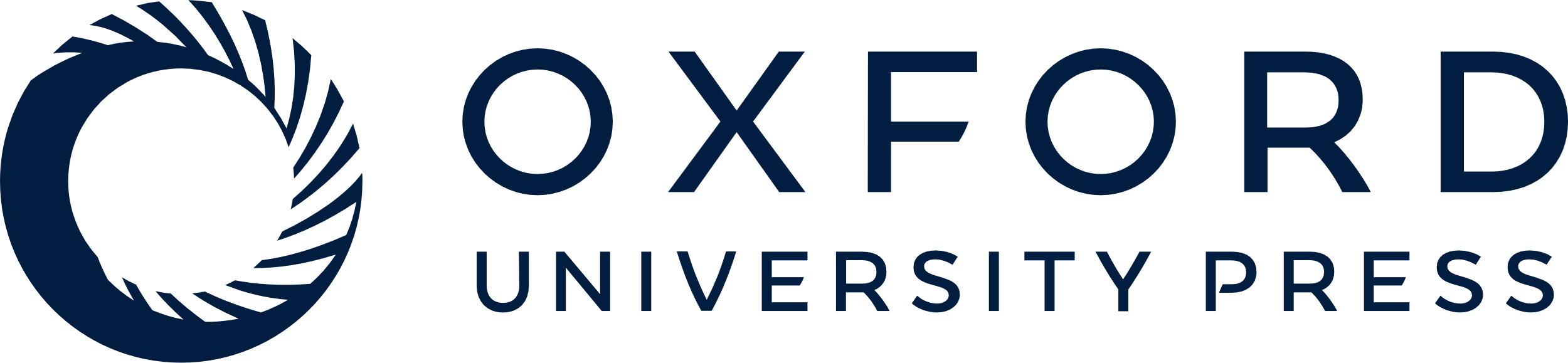 [Speaker Notes: Figure 8. Determination of disparity axes. (A) Three examples of disparity response surfaces. Mean visual response (±standard error, 5 repetitions) is plotted as a function of the tested HD and VD combinations. The color code is a linear interpolation of the visual response strength. (B) Frequency spectrum obtained by 2D fast fourier transform of the response surfaces. The color code represents the spectral energy as a function of the HD and VD frequencies. The white dotted lines are the disparity modulation axes. (C) 2D Gabor fits to the disparity response surfaces. Black dots correspond to the sampling grid. The thick white lines are the disparity modulation axes, flanked by their corresponding 95% confidence intervals (CIs) obtained with parametric bootstraps (thin white lines). Red lines are the disparity elongation axes and 95% CIs and black lines are the preferred orientations and 95% CIs.


Unless provided in the caption above, the following copyright applies to the content of this slide: © The Author 2006. Published by Oxford University Press. All rights reserved. For permissions, please e-mail: journals.permissions@oxfordjournals.org]
Figure 9. Relationship between disparity axes and preferred orientation. (A, B) Disparity modulation axes as a function ...
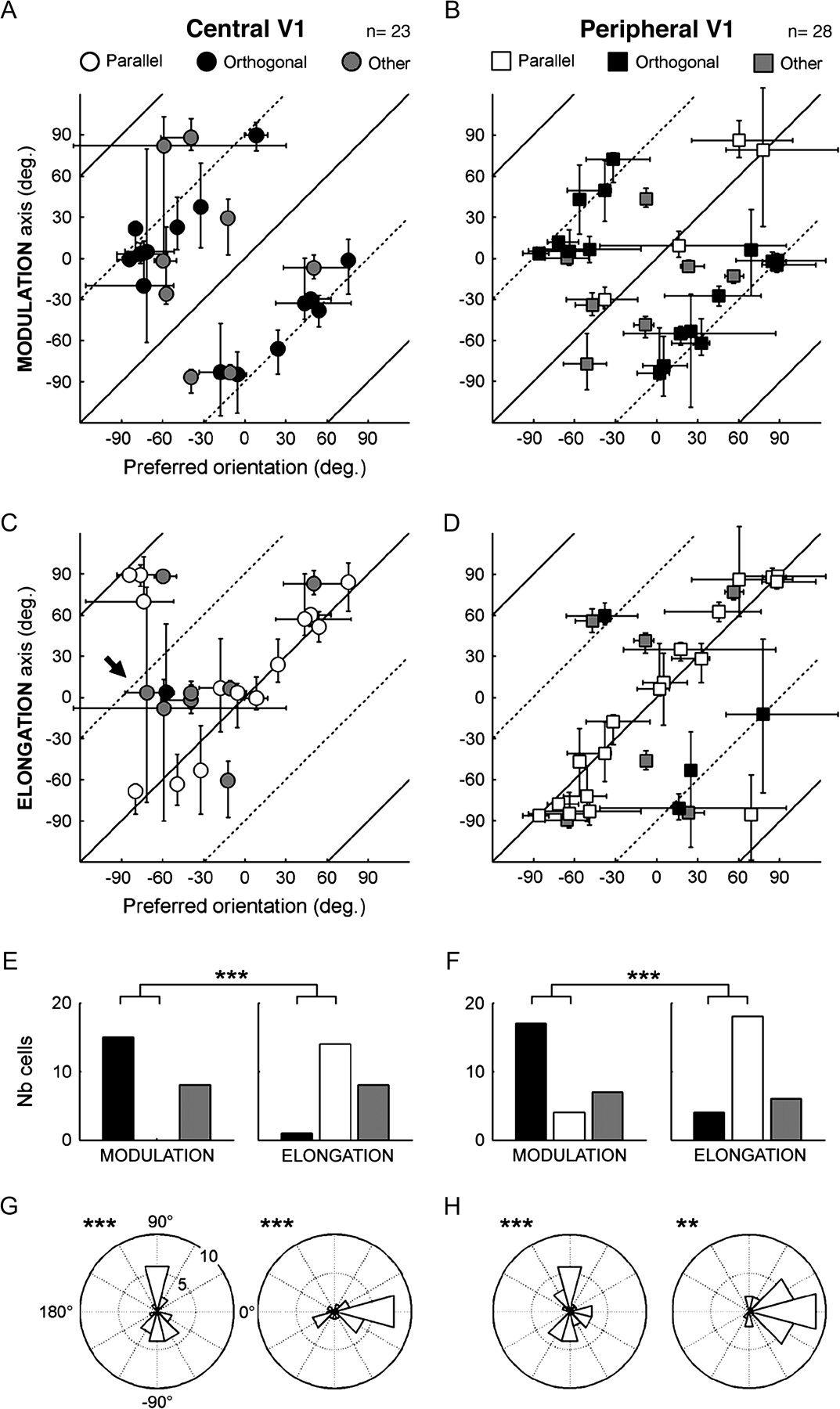 Cereb Cortex, Volume 17, Issue 6, June 2007, Pages 1260–1273, https://doi.org/10.1093/cercor/bhl050
The content of this slide may be subject to copyright: please see the slide notes for details.
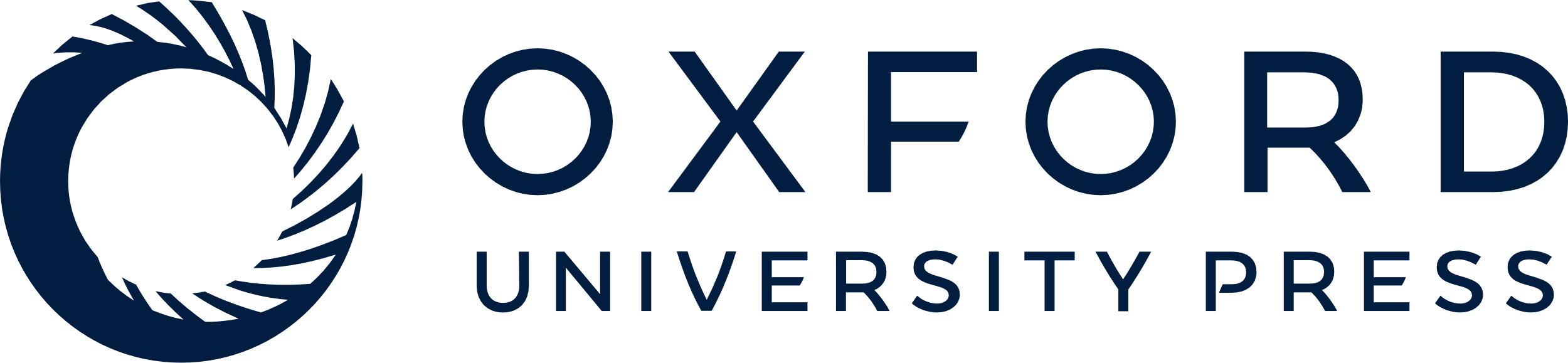 [Speaker Notes: Figure 9. Relationship between disparity axes and preferred orientation. (A, B) Disparity modulation axes as a function of preferred orientations in central V1 (A, left column) and peripheral V1 (B, right column). Vertical and horizontal error bars represent the 95% confidence interval for the modulation axes and preferred orientations, respectively. Diagonal black lines represent parallel relationships and dotted lines represent orthogonal relationships. Black symbols are for the cells with orthogonal relationships, white symbols for cells with parallel relationships, and gray symbols for cells without any relationship (neither orthogonal nor parallel) between modulation axis and preferred orientation. (C, D) Same representation for the disparity elongation axes as a function of preferred orientation in foveal (C) and peripheral V1 (D). (E, F) Number of cells with orthogonal (black), parallel (white), or no relationship (gray) between disparity axes (modulation on left, elongation on right) and preferred orientation in foveal (E) and peripheral V1 (F). (G, H) Distributions of angular differences between disparity axes (modulation on left, elongation on right) and preferred orientations in foveal (G) and peripheral V1 (H). **P < 0.01, ***P < 0.001; χ2 test in (E, F); Rayleigh test in (G, H).


Unless provided in the caption above, the following copyright applies to the content of this slide: © The Author 2006. Published by Oxford University Press. All rights reserved. For permissions, please e-mail: journals.permissions@oxfordjournals.org]
Figure 7. Preferred orientation distributions. (A) An example of orientation-selective cell from peripheral V1. From ...
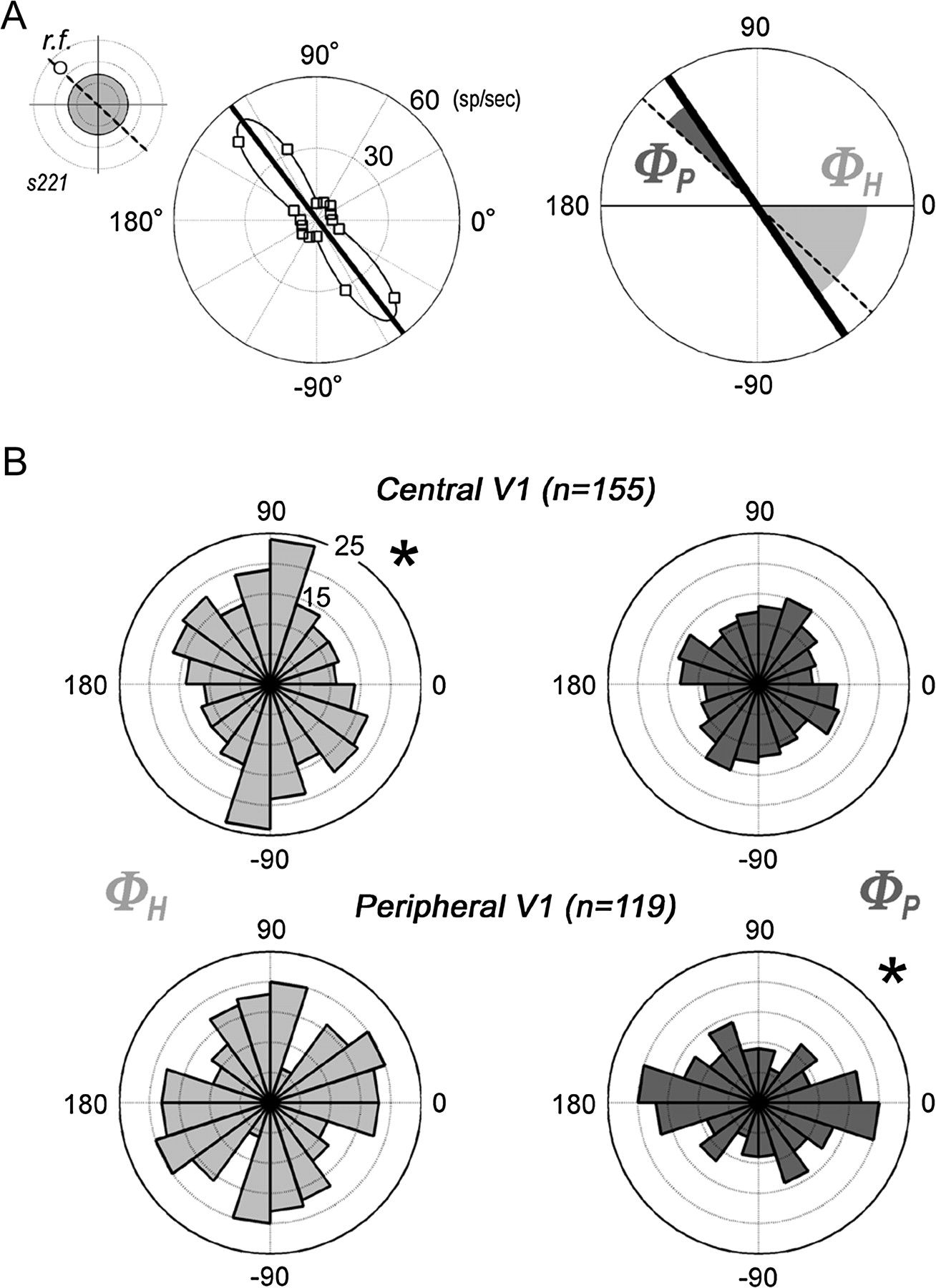 Cereb Cortex, Volume 17, Issue 6, June 2007, Pages 1260–1273, https://doi.org/10.1093/cercor/bhl050
The content of this slide may be subject to copyright: please see the slide notes for details.
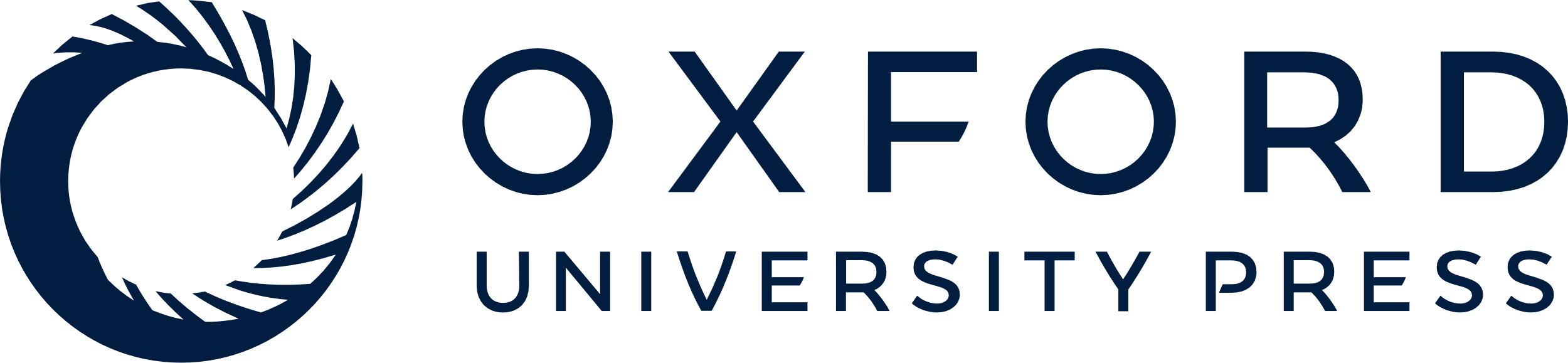 [Speaker Notes: Figure 7. Preferred orientation distributions. (A) An example of orientation-selective cell from peripheral V1. From left to right are displayed its RF location and polar axis (dashed line, with an orientation of 135°), its orientation tuning curve (with Gaussian fit, 127°), and the 2 measures of preferred orientation axes that were computed (from horizontal, ΦH, and from polar axes, ΦP). The preferred orientation obtained from the fit (thick line in the middle and right polar plots) is equal to −53° relative to the horizontal (ΦH = −53°) and equal to −8° [−53° − (−45°)] relative to the cell's polar axes (ΦP = −8°). B. Distributions of preferred orientation (left column for ΦH and right column for ΦP) for the central (top row) and peripheral (bottom row) orientation-selective cells (radius scale N = 25 cells). The asterisks indicate significant nonuniform distributions (Rayleigh test and V test).


Unless provided in the caption above, the following copyright applies to the content of this slide: © The Author 2006. Published by Oxford University Press. All rights reserved. For permissions, please e-mail: journals.permissions@oxfordjournals.org]
Figure 6. Temporal characteristics of neural responses of HD-selective cells, VD-selective cells, and ...
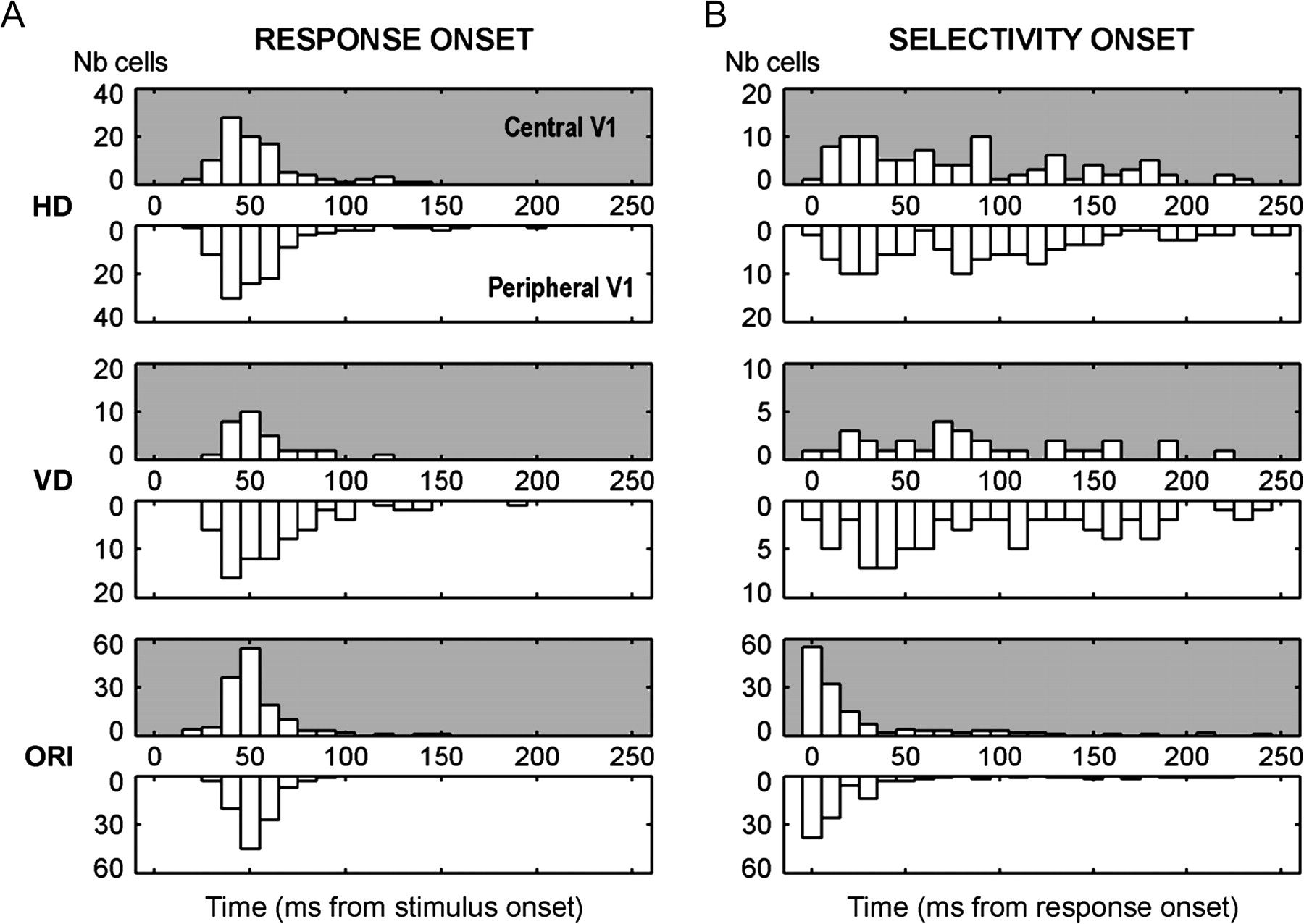 Cereb Cortex, Volume 17, Issue 6, June 2007, Pages 1260–1273, https://doi.org/10.1093/cercor/bhl050
The content of this slide may be subject to copyright: please see the slide notes for details.
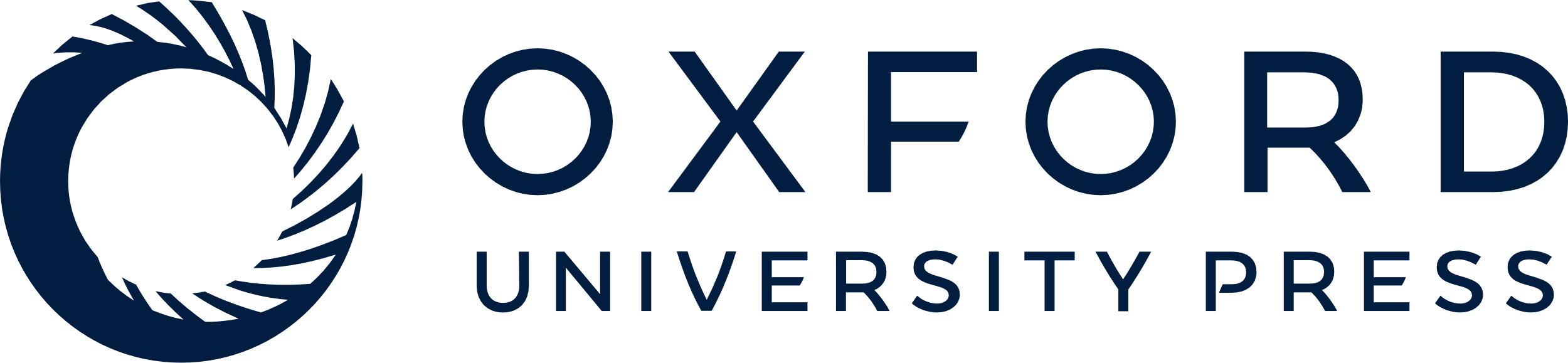 [Speaker Notes: Figure 6. Temporal characteristics of neural responses of HD-selective cells, VD-selective cells, and orientation-selective cells (ORI) in central (gray) and peripheral (white) V1. (A) Distributions of response onsets (latencies). (B) Distributions of selectivity onsets.


Unless provided in the caption above, the following copyright applies to the content of this slide: © The Author 2006. Published by Oxford University Press. All rights reserved. For permissions, please e-mail: journals.permissions@oxfordjournals.org]
Figure 5. Scatter plots of neurons' preferred in central (A) and peripheral fields (B) with corresponding marginal ...
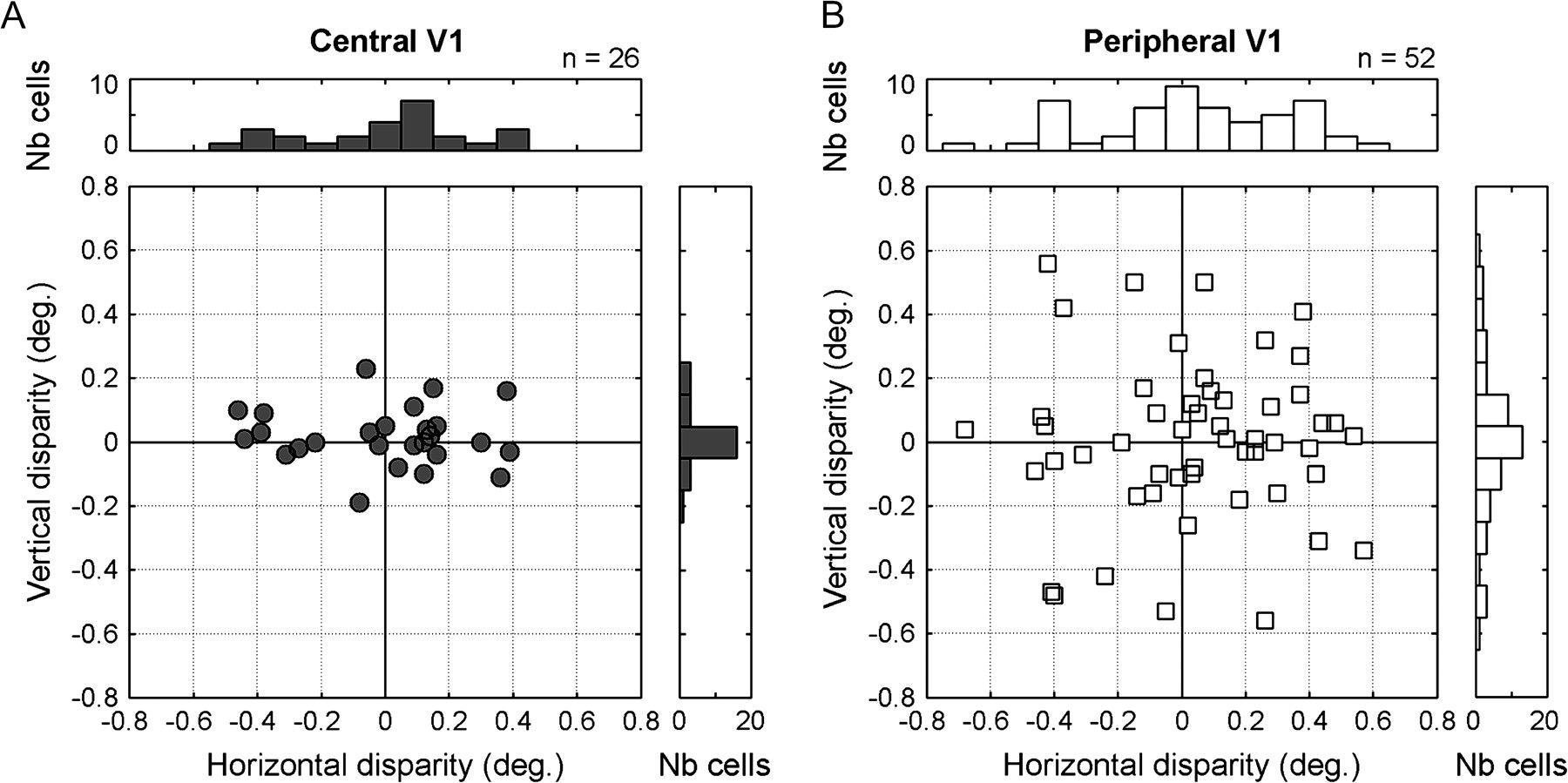 Cereb Cortex, Volume 17, Issue 6, June 2007, Pages 1260–1273, https://doi.org/10.1093/cercor/bhl050
The content of this slide may be subject to copyright: please see the slide notes for details.
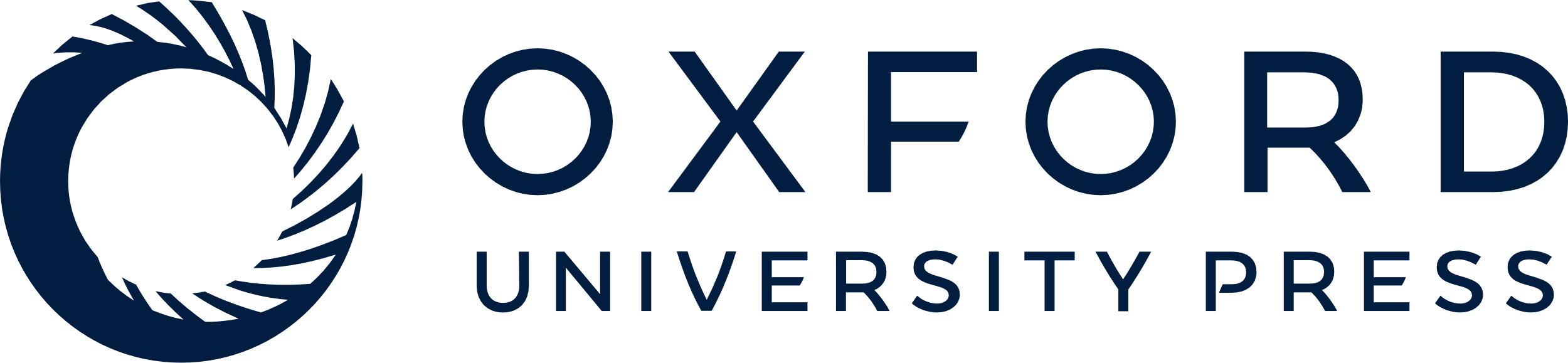 [Speaker Notes: Figure 5. Scatter plots of neurons' preferred in central (A) and peripheral fields (B) with corresponding marginal distributions on top and at right. This was determined from cells for which a disparity response surface was recorded. In each case, the preferred disparity is a 2D parameter (combination of HD and VD) extracted from the Gabor fit to the disparity response surface (see Materials and Methods).


Unless provided in the caption above, the following copyright applies to the content of this slide: © The Author 2006. Published by Oxford University Press. All rights reserved. For permissions, please e-mail: journals.permissions@oxfordjournals.org]